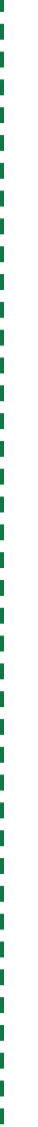 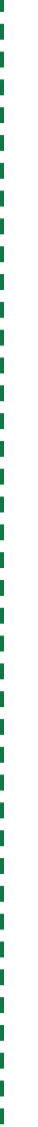 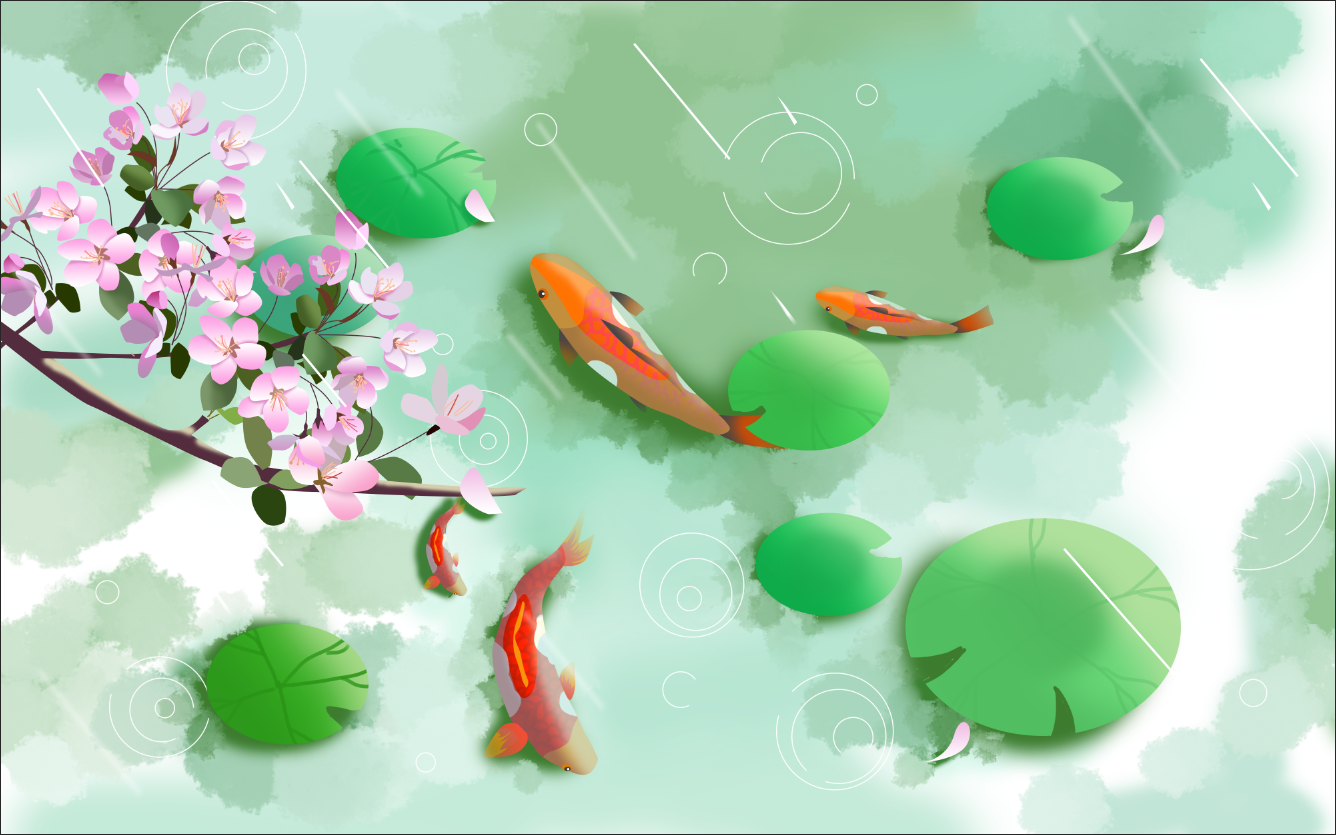 FREE PPT TEMPLATES
Insert the Subtitle of Your Presentation
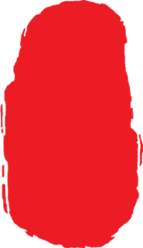 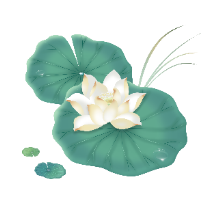 https://www.freeppt7.com
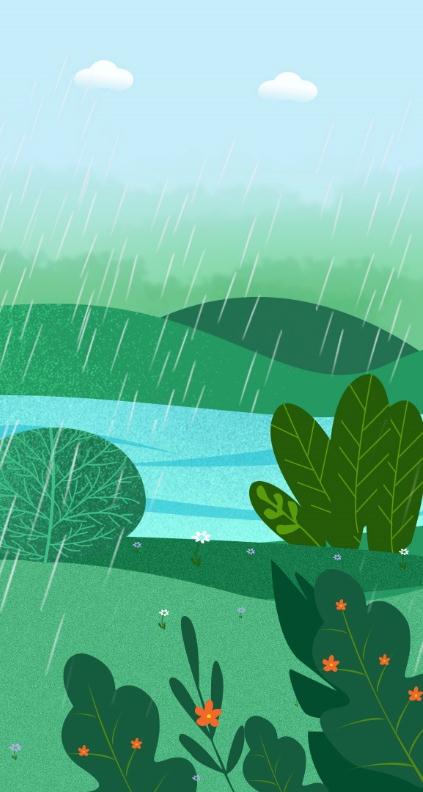 CONTENTS
Add title text
Add title text
Add title text
Add title text
1
2
3
4
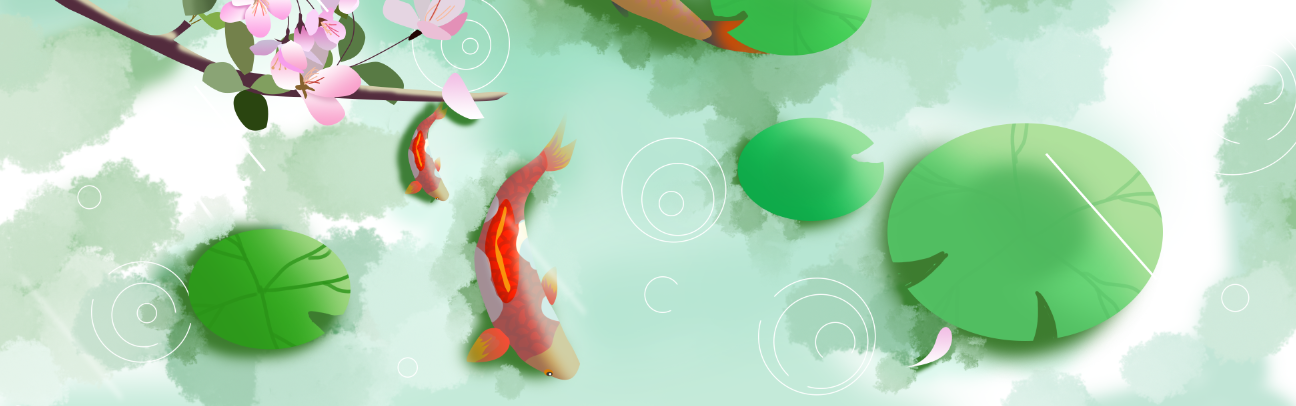 Part  01
Add title text
Click here to add content that matches the title.
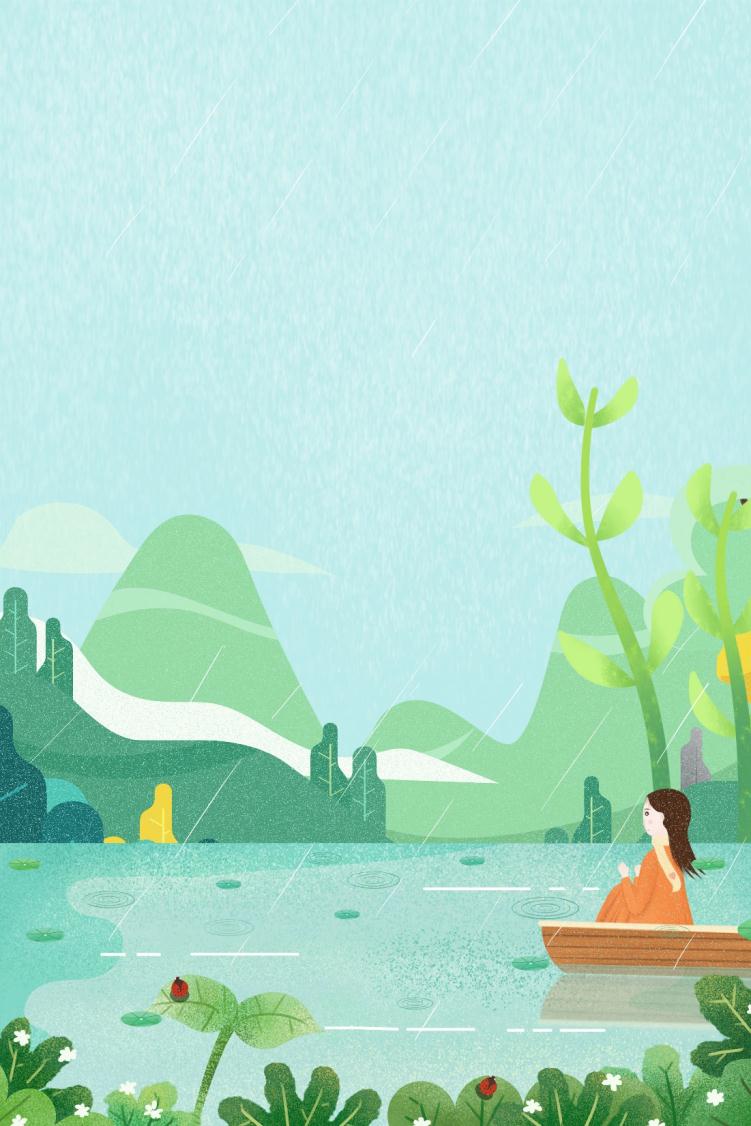 Add title text
Click here to add content, content to match the title, you can copy and paste directly, to select useful keyword entry.

Click here to add content, content to match the title, you can copy and paste directly, to select useful keyword entry.
Click here to add content, content to match the title, you can copy and paste directly, to select useful keyword entry.
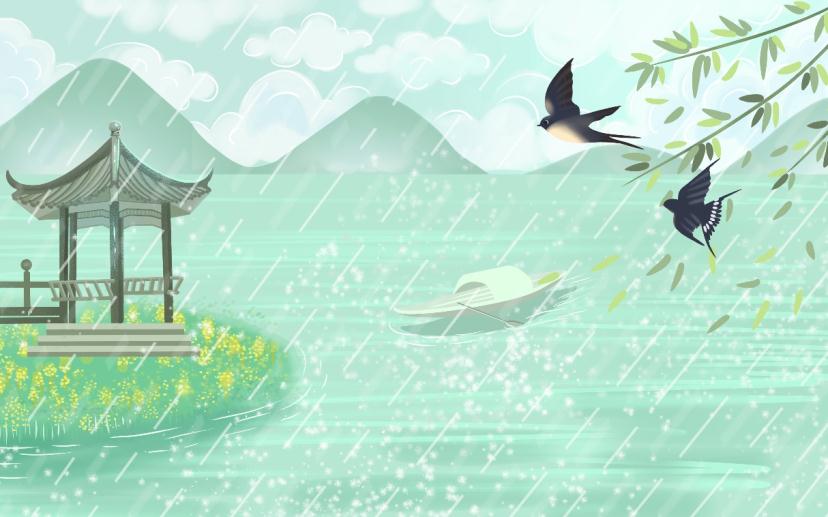 Add title text
Add title text
Click here to add content, content to match the title, you can copy and paste directly, to select useful keyword entry.Click here to add content, content to match the title, you can copy and paste directly, to select useful keyword entry.Click here to add content, content to match the title, you can copy and paste directly, to select useful keyword entry.
Add title text
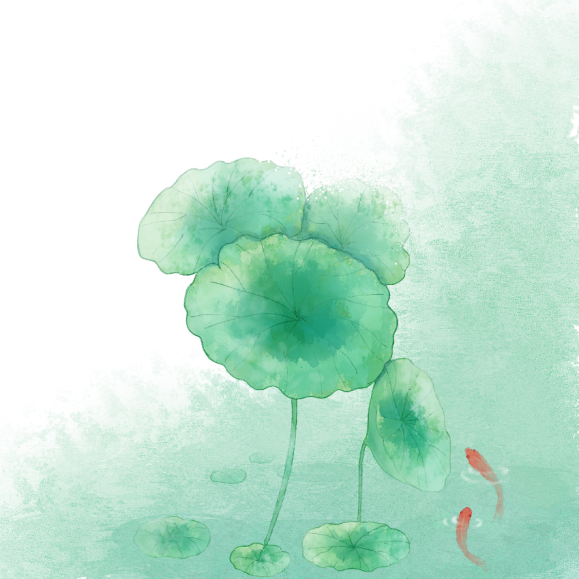 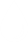 Click here to add content, content to match the title, you can copy and paste directly, to select useful keyword entry.
Click here to add content, content to match the title, you can copy and paste directly, to select useful keyword entry.
Click here to add content, content to match the title, you can copy and paste directly, to select useful keyword entry.Click here to add content, content to match the title, you can copy and paste directly, to select useful keyword entry.Click here to add content, content to match the title, you can copy and paste directly, to select useful keyword entry.
Add title text
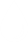 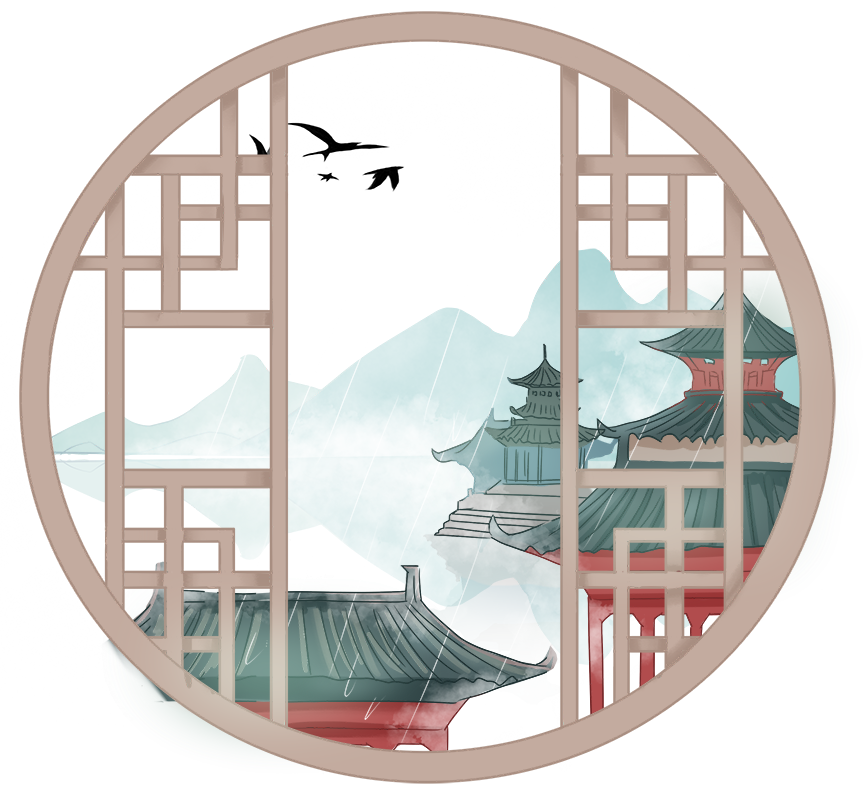 Click here to add content, content to match the title, you can copy and paste directly, to select useful keyword entry.
Click here to add content, content to match the title, you can copy and paste directly, to select useful keyword entry.
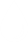 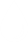 Add title text
Add title text
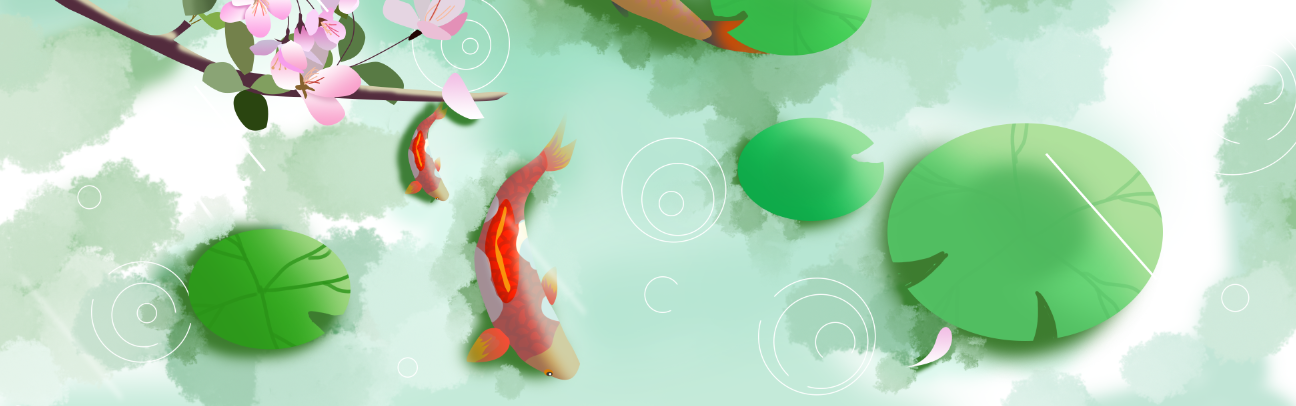 Part  02
Add title text
Click here to add content that matches the title.
节日PPT模板 http://www.1ppt.com/jieri/
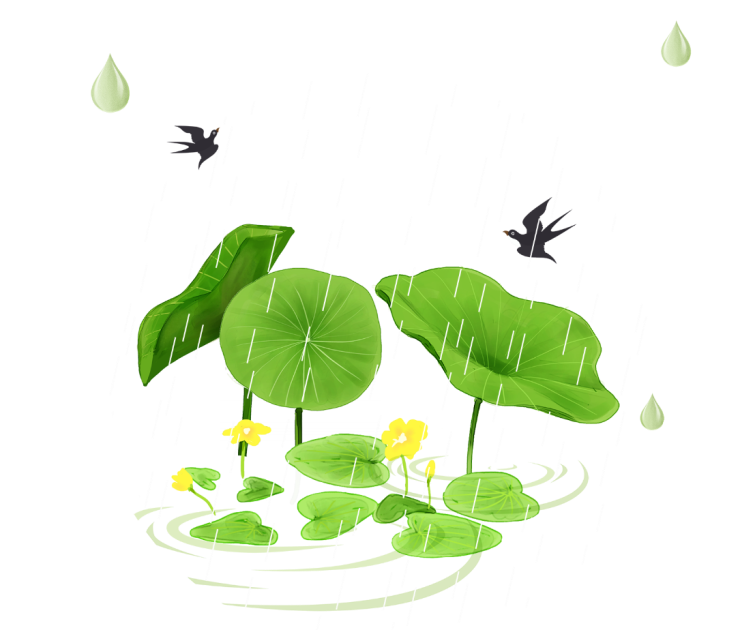 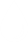 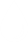 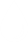 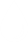 Click here to add content that matches the title.
Click here to add content that matches the title.
Click here to add content that matches the title.
Click here to add content that matches the title.
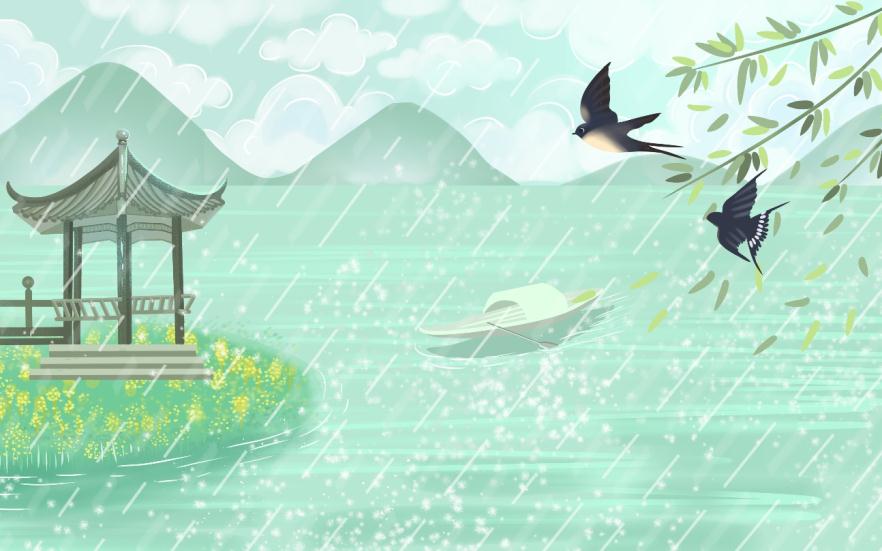 Add title text
Click here to add content that matches the title.
Click here to add content that matches the title.
.
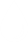 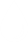 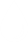 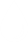 Click here to add content that matches the title.
Click here to add content that matches the title.
Click here to add content that matches the title.
Click here to add content that matches the title.
Add title text
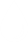 Click here to add content that matches the title.

Click here to add content that matches the title.

Click here to add content that matches the title.
Click here to add content that matches the title.
Click here to add content that matches the title.Click here to add content that matches the title.
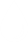 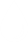 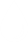 Click here to add content that matches the title.
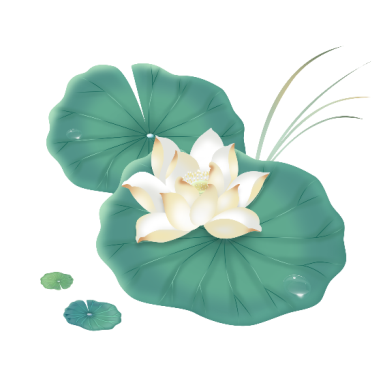 Click here to add content that matches the title.请在此输入Add title textAdd title text
1
3
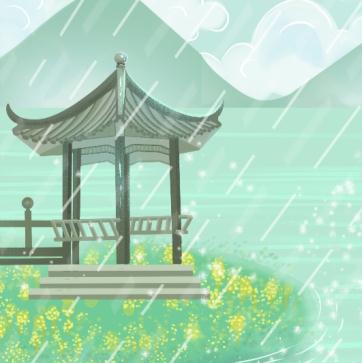 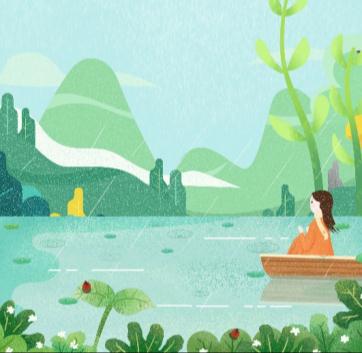 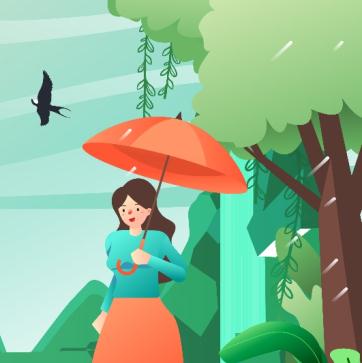 Add title text
Add title text
Add title text
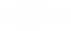 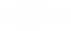 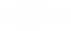 2
4
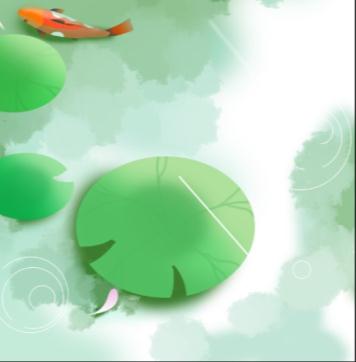 Add title text
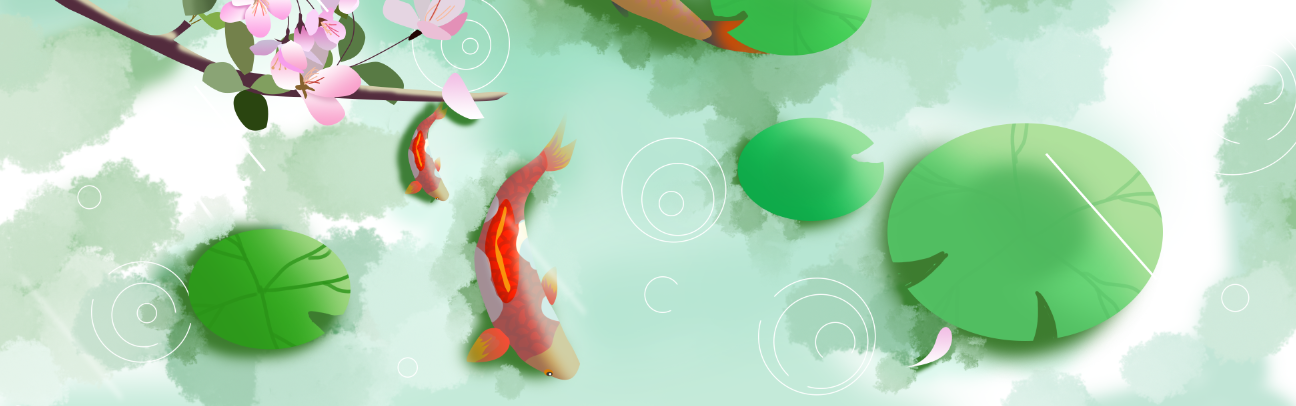 Part  03
Add title text
Click here to add content that matches the title.
Add title text
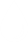 Click here to add content that matches the title.
Click here to add content that matches the title.
Click here to add content that matches the title.
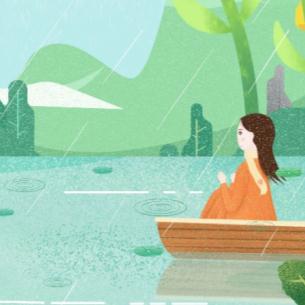 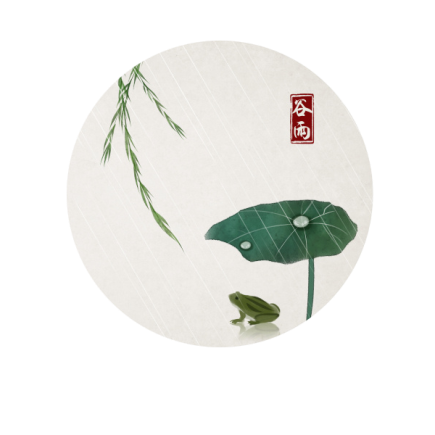 Click here to add content that matches the title.
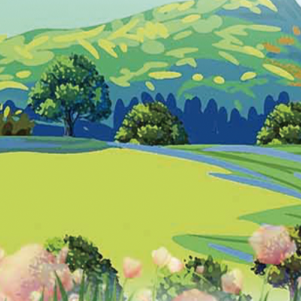 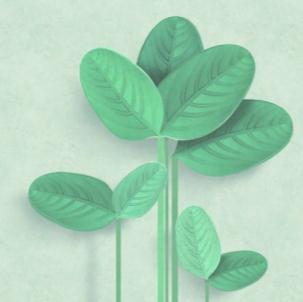 Add title text
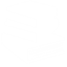 Add title text
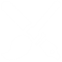 Add title text
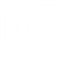 Add title text
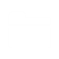 Add title text
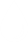 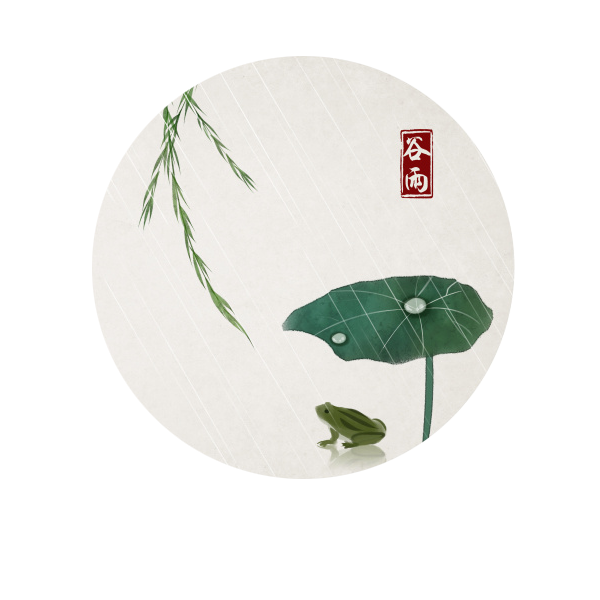 Click here to add content that matches the title.
Click here to add content that matches the title.
01
04
02
03
Click here to add content that matches the title.
Click here to add content that matches the title.
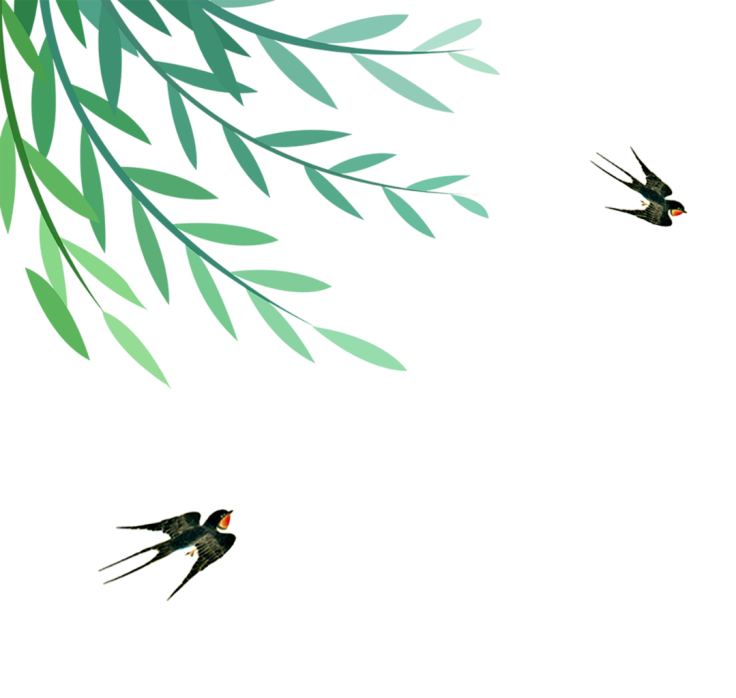 Add title text
Add title text
Add title text
Click here to add content that matches the title.
Click here to add content that matches the title.
Click here to add content that matches the title.
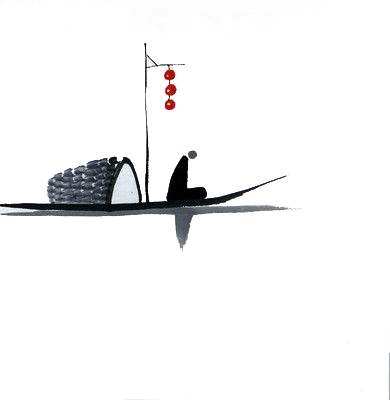 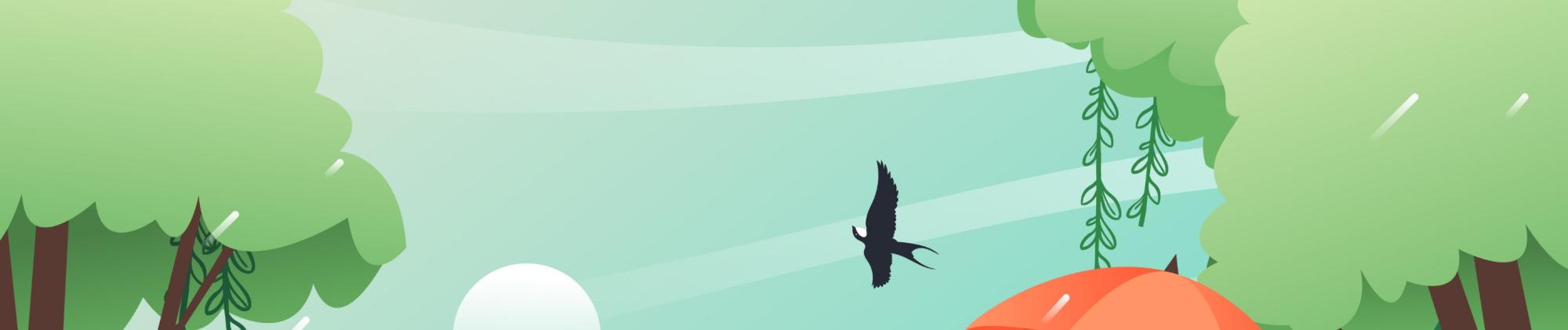 Add title text
Click here to add content that matches the title.

Click here to add content that matches the title.
Click here to add content that matches the title.
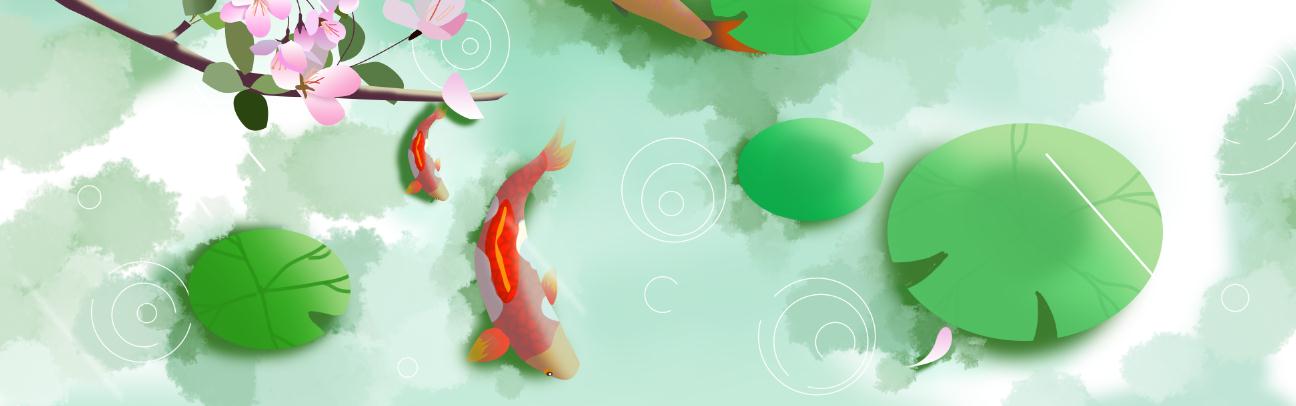 Part  04
Add title text
Click here to add content that matches the title.
Add title text
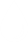 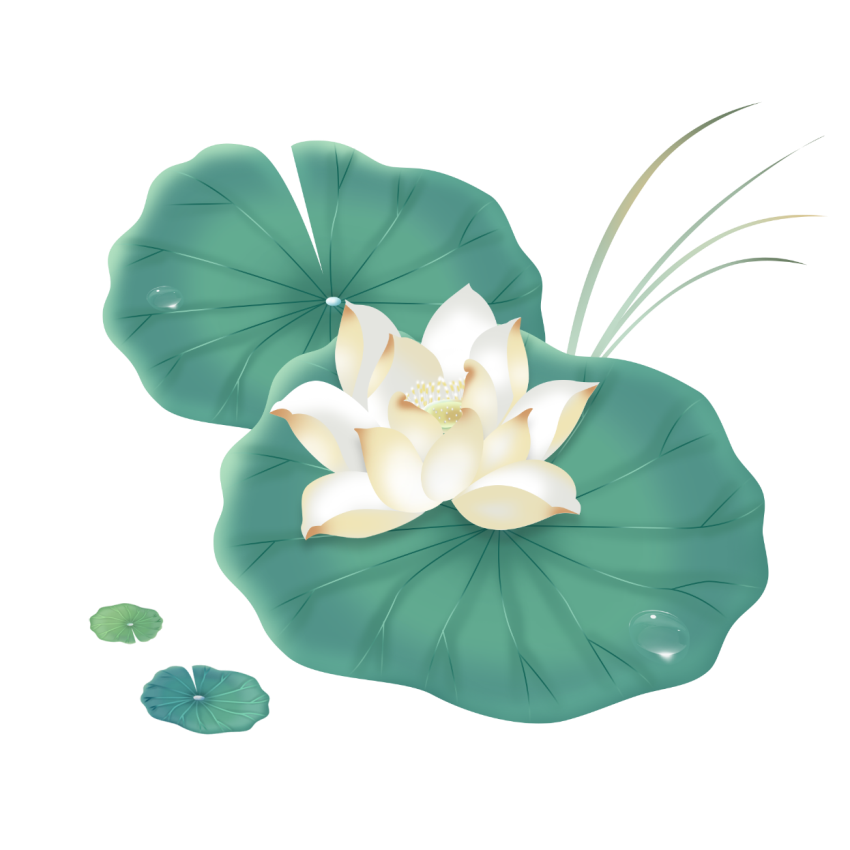 TITLE
TITLE
TITLE
Click here to add content that matches the title.Click here to add content that matches the title.
Click here to add content that matches the title.Click here to add content that matches the title.
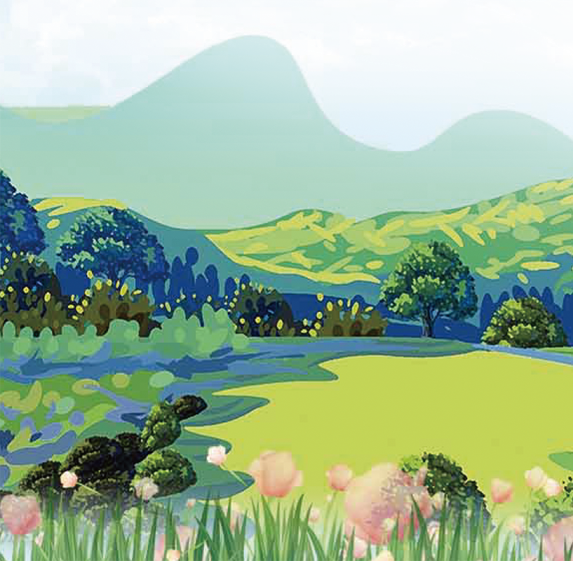 Each of us holds a unique place in the world. You are special,no matter what others say or what you may think. Each of us holds a unique.
Add title text
Add title text
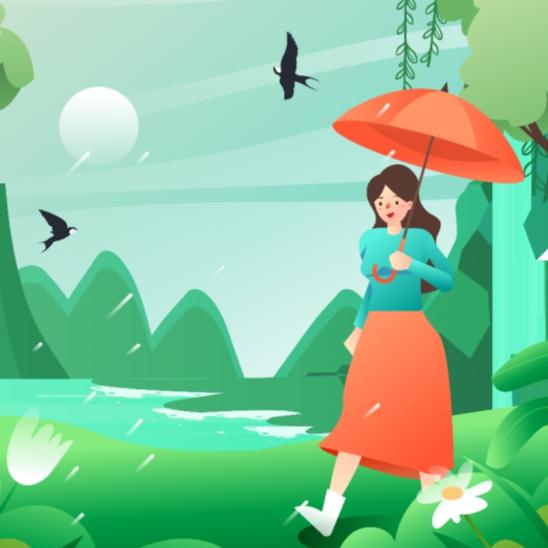 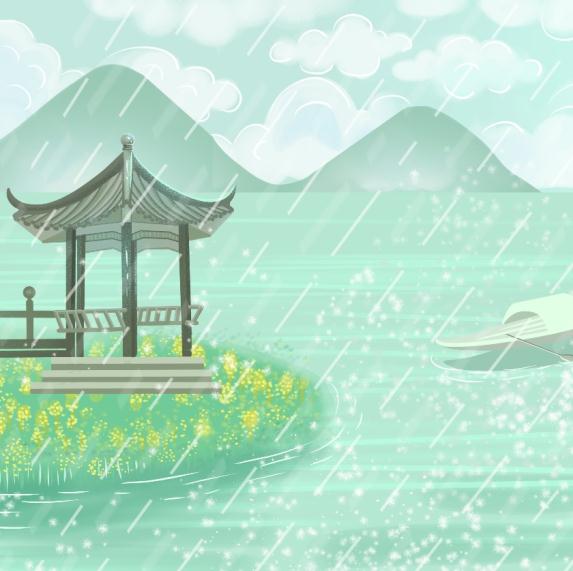 Click here to add content, content to match the title, you can copy and paste directly, to select useful keyword entry.
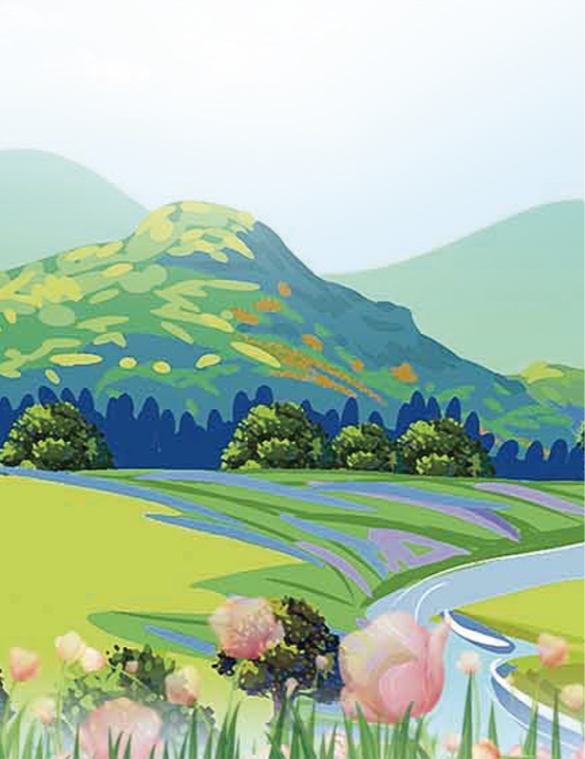 Add title text
Add title text
Add title text
Click here to add content, content to match the title, you can copy and paste directly, to select useful keyword entry.
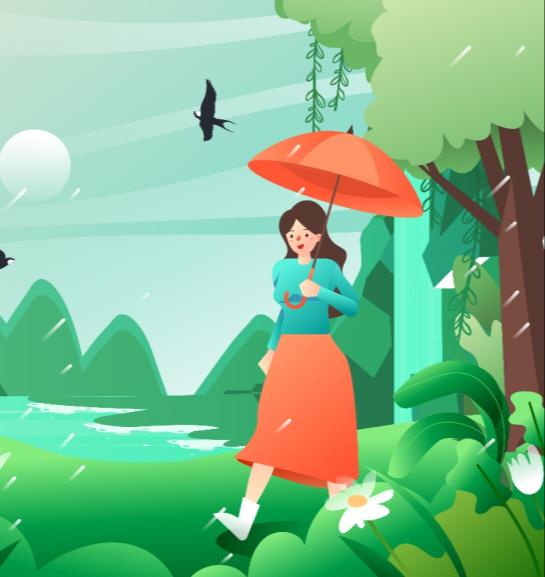 Add title text
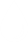 Click here to add content, content to match the title, you can copy and paste directly, to select useful keyword entry.

Click here to add content, content to match the title, you can copy and paste directly, to select useful keyword entry.
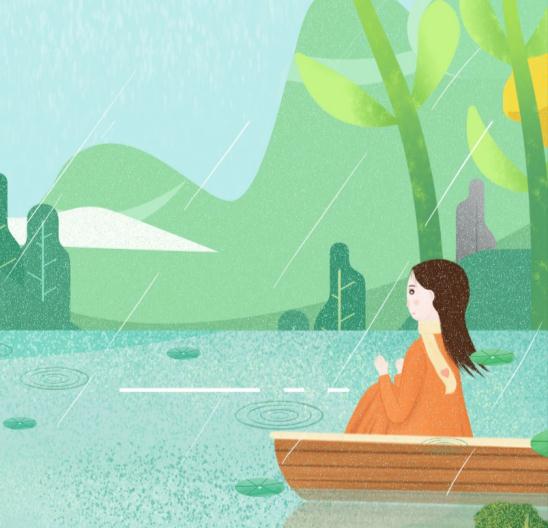 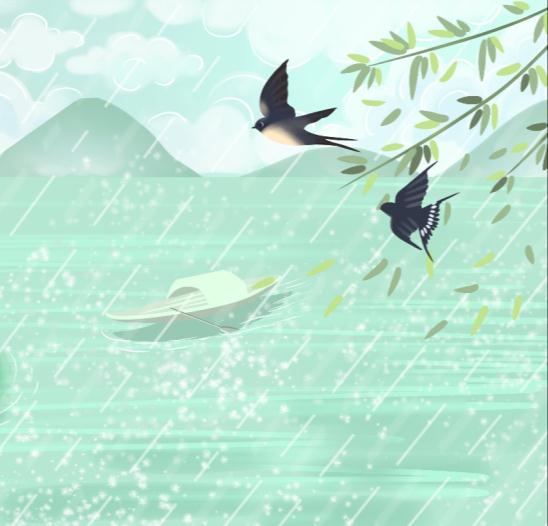 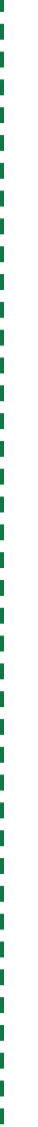 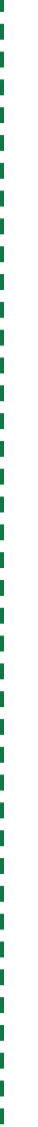 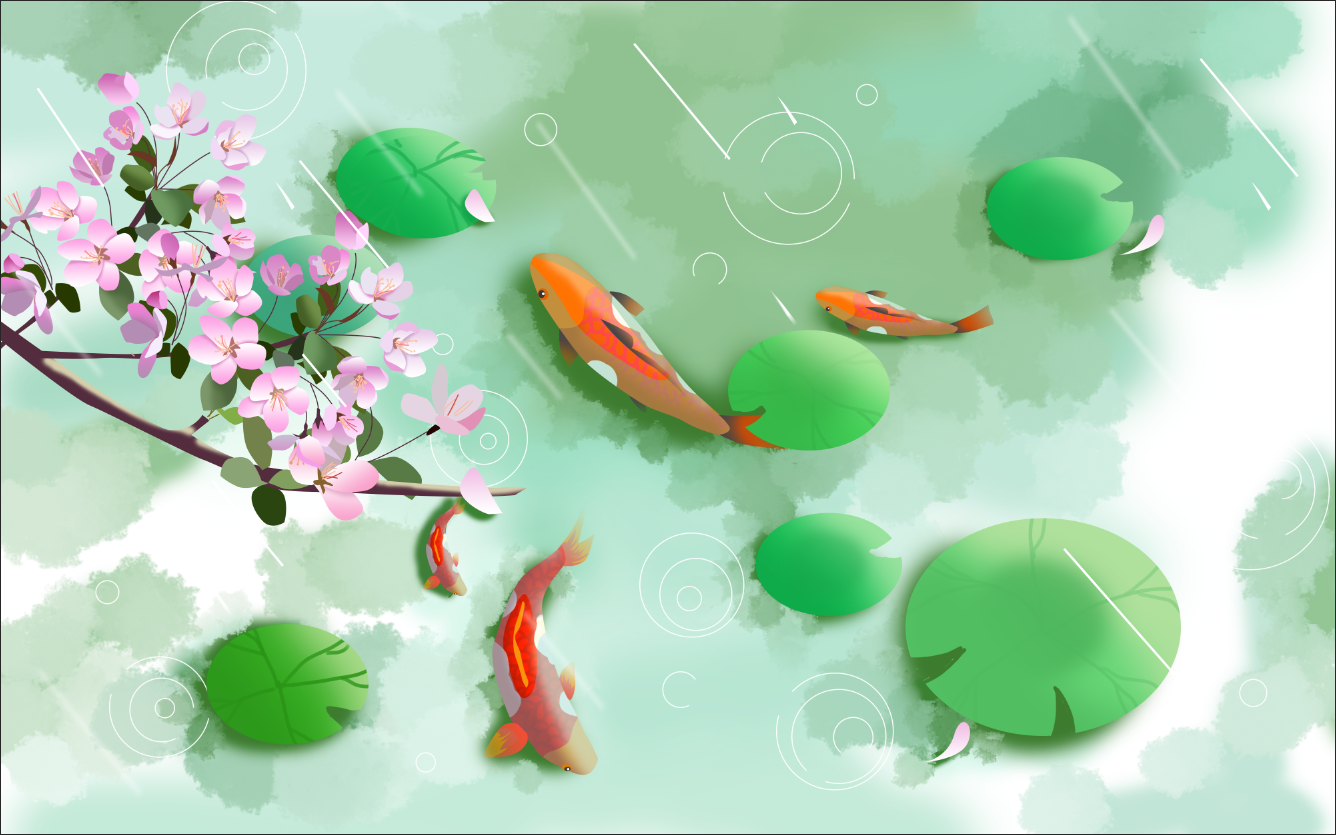 THANKS
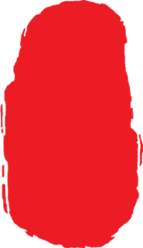 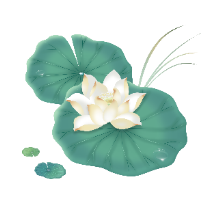 https://www.freeppt7.com
Please follow us for more information:
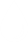 https://www.jpppt.com/ 
www.freeppt7.com
Pics: www.Pixabay.com
If you liked the presentation and want to thank, you can follow me on social networks 

https://www.youtube.com/c/Slidesfree

https://www.instagram.com/slidesfree/ 


https://www.facebook.com/freeppt7/

https://www.facebook.com/groups/best.PowerPoint.templates

https://twitter.com/freeppt7_com
Fully Editable Icon Sets: A
Fully Editable Icon Sets: B
Fully Editable Icon Sets: C